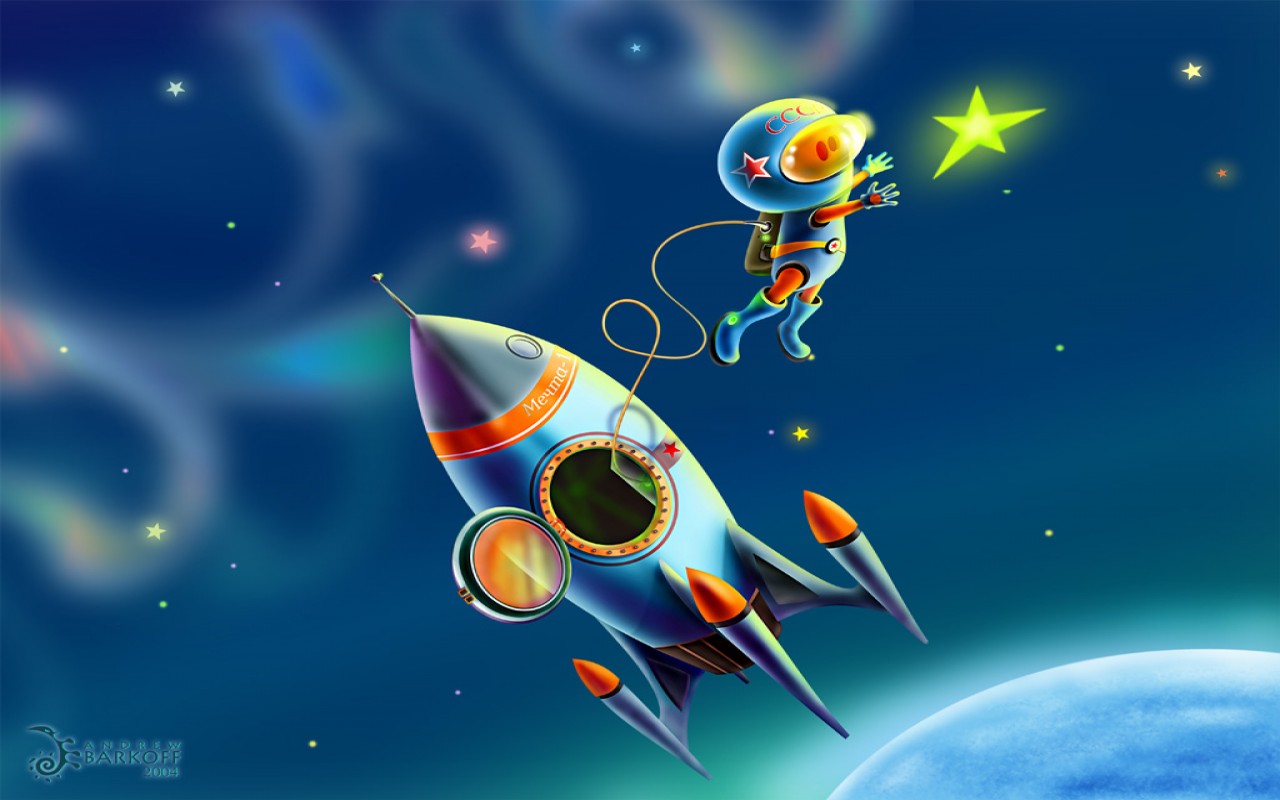 КОСМОС
Отгадай загадку
Человек сидит в ракете.Смело в небо он летит,И на нас в своем скафандреОн из космоса глядит.
Океан бездонный, океан бескрайний,Безвоздушный, темный и необычайный,В нем живут Вселенные, звезды и кометы,Есть и обитаемые, может быть, планеты.
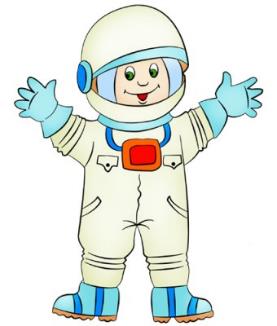 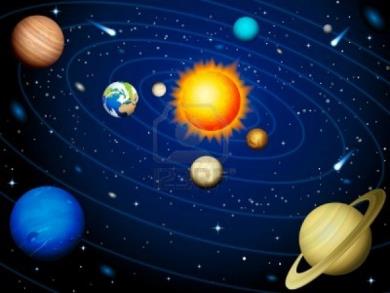 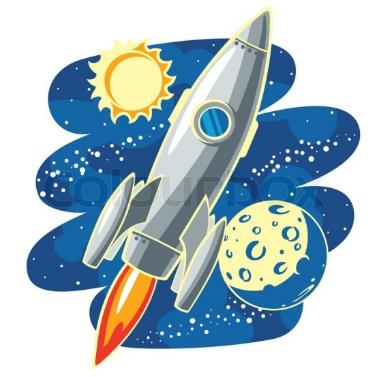 Чудо—птица, алый хвост,Прилетела в стаю звезд.
Что такое космос?
Космос -это загадочный мир звезд, планет, 
и других объектов.
Самая важная и большая звезда в нашей солнечной системе – это Солнце. От него зависит жизнь нашей планеты. 
Солнце настолько большое, что притягивает к себе все объекты и не дает им улететь в открытый космос, а планеты и другие жители солнечной системы, пытаясь улететь, все время движутся по кругу.
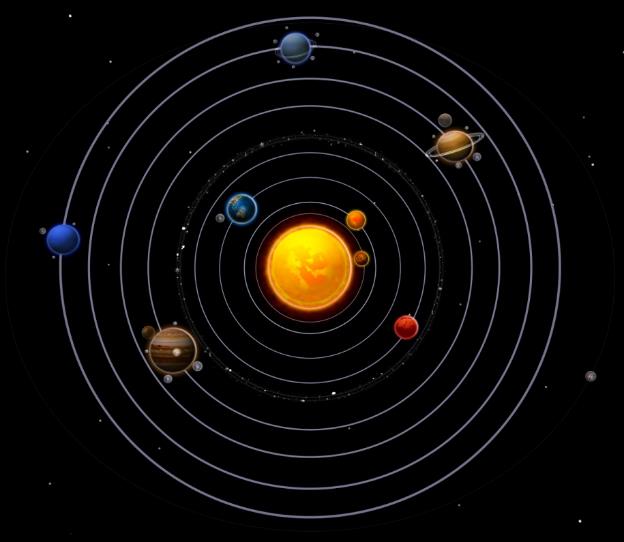 Как вы думаете, почему планеты не сталкиваются друг с другом?
Оказывается каждая из них бежит по своей дорожке – орбите, и дорожки эти не пересекаются, поэтому планеты никогда не сталкиваются друг с другом. В солнечной системе есть свой порядок.
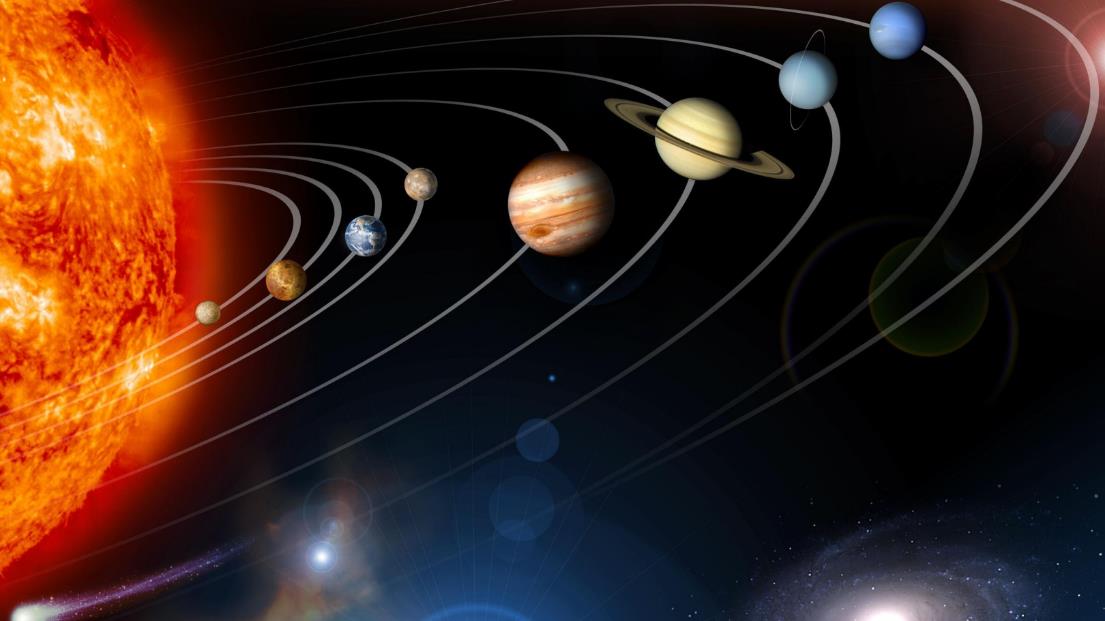 Планет в солнечной системе 9 и запомнить их поможет веселое стихитворение
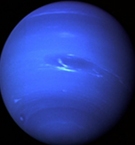 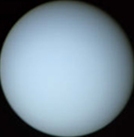 По порядку все планеты
Назовет любой из нас:
Раз – Меркурий,
Два – Венера,
Три – Земля,
Четыре – Марс,
Пять – Юпитер,
Шесть – Сатурн,
Семь – Уран,
За ним – Нептун.
Он восьмым идет по счету.
А за ним уже, потом,
И девятая планета
Под названием Плутон.
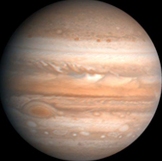 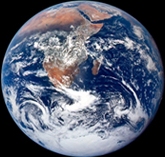 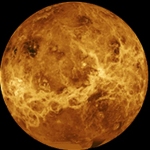 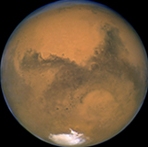 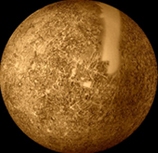 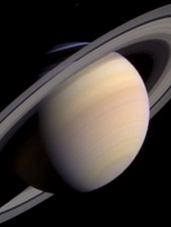 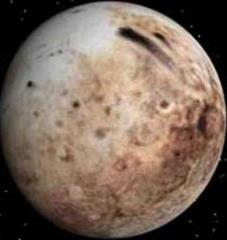 «Найди лишнее»
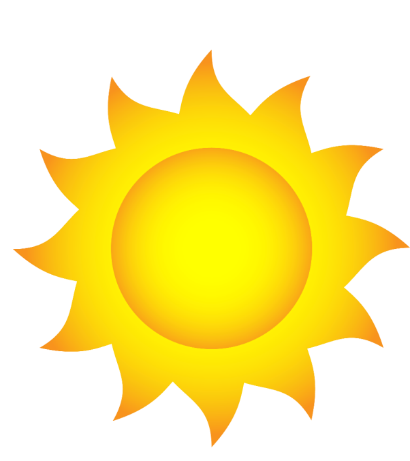 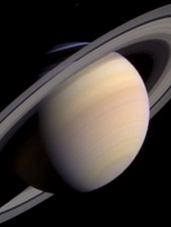 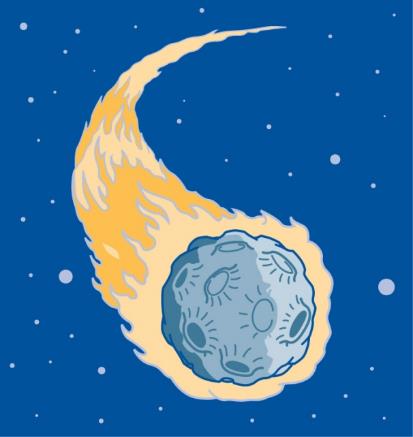 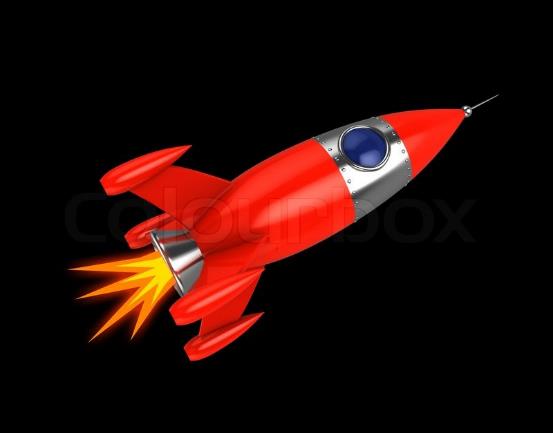 На чем можно полететь в космос?
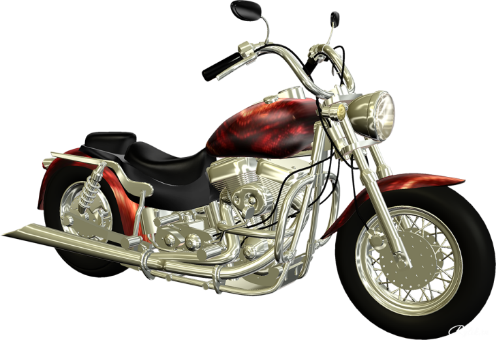 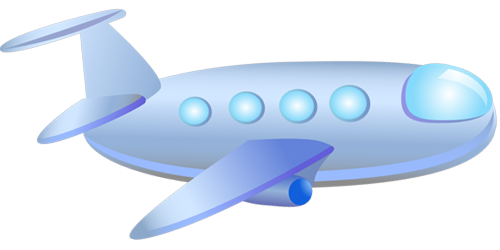 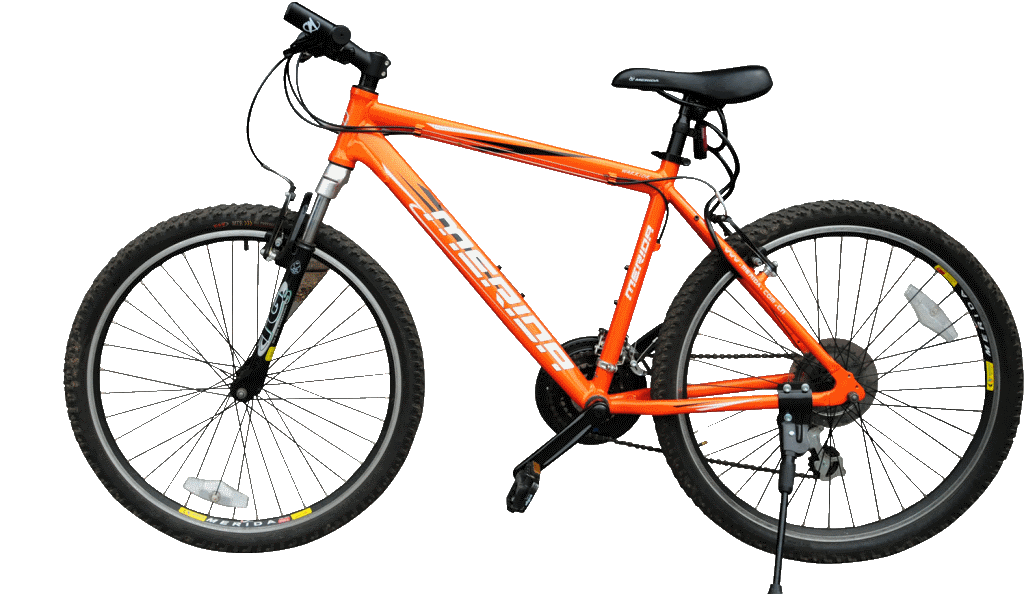 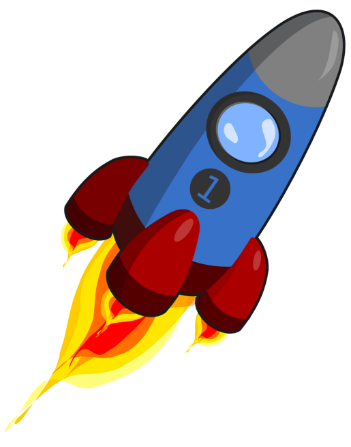 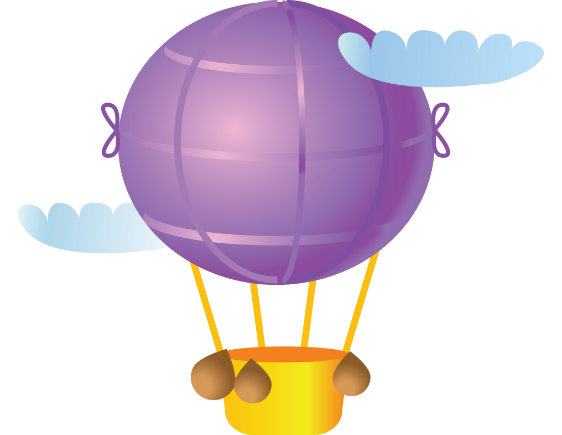 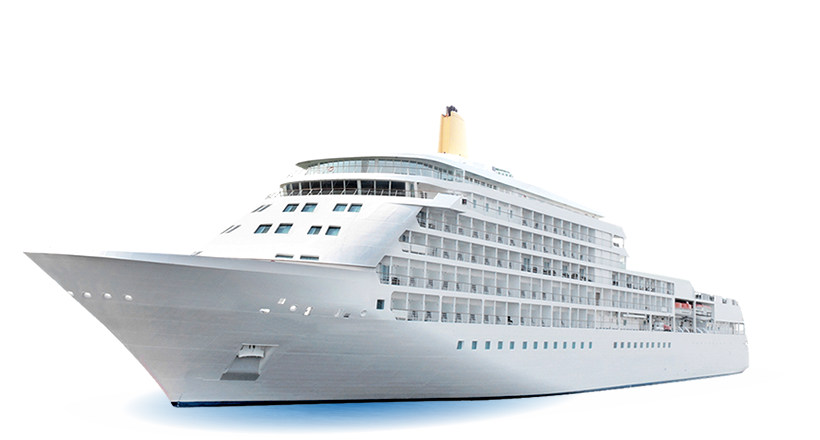 Сколько ракет полетело на Луну?
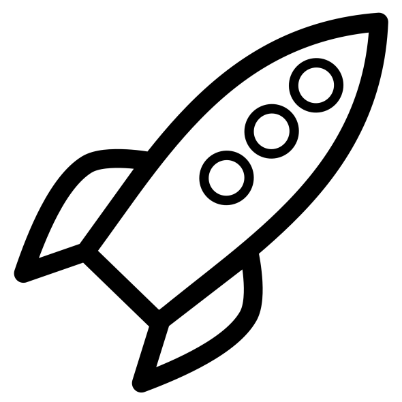 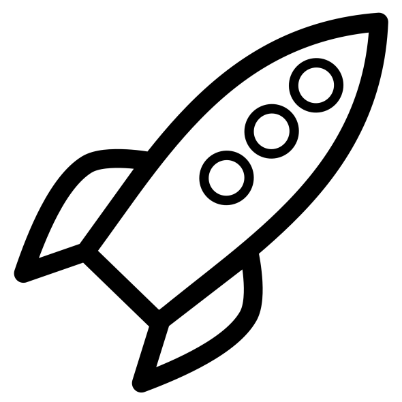 3
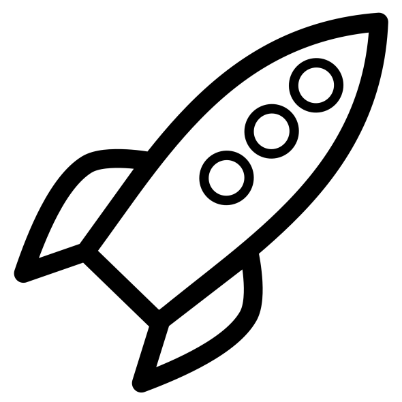 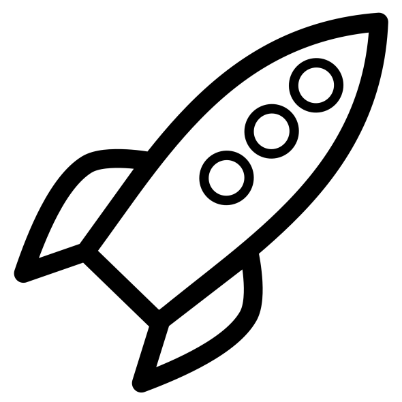 6
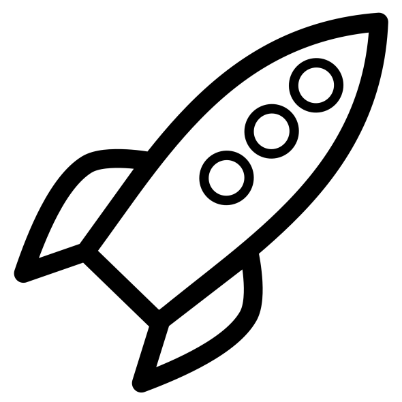 8
Кто летает на ракете?
Космонавт-это человек, который испытывает космическую технику и работает на ней в космосе.
Ученые хотели знать, с чем придется столкнуться человеку в космическом полете. Поэтому сначала решили отправить в космическую неизвестность животных. Первые животные с планеты Земля, которые пробыли на орбите более суток и благополучно вернулись домой, стали Белка и Стрелка.
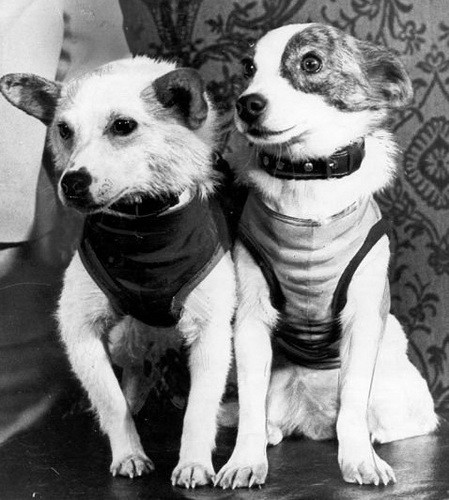 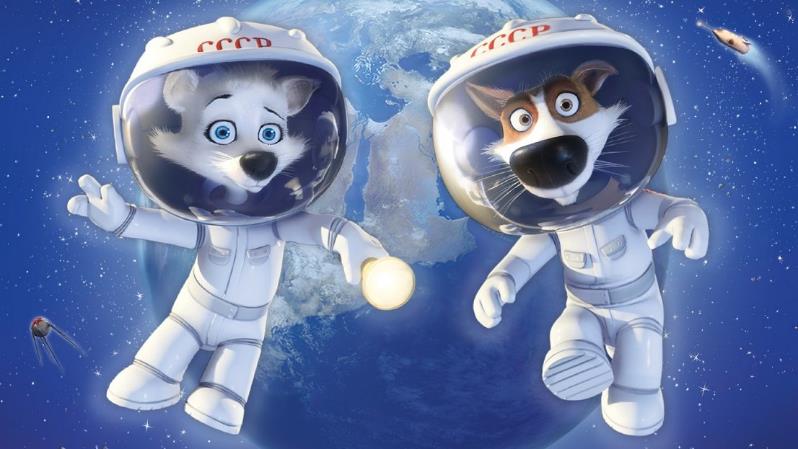 После полетов животных, стали отправлять в космос людей.
Первым человеком полетевшим в открытый космос стал Юрий Алексеевич Гагарин. 12 апреля 1961 года на корабле "Восток" он облетел вокруг Земли один раз  за 1 час 48 минут. Он вернулся на Землю живым и здоровым, и ученые решили, что человек может жить и работать в космосе.
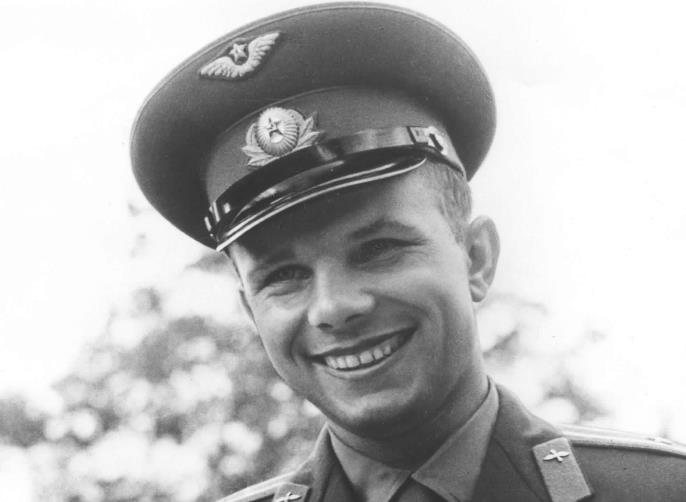 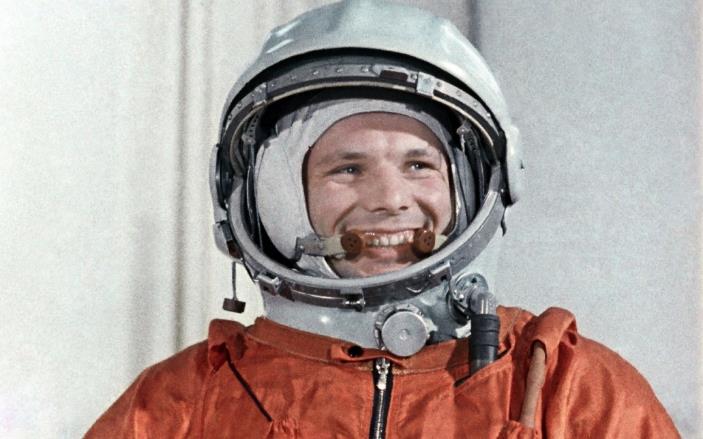 Проверь себя!
Что такое космос?
Какая самая большая звезда в солнечной системе?
Как называются дорожки, на которых находятся планеты?
Какая планета третья по счету от Солнца?
Кто такой космонавт?
Назови имена первых животных-космонавтов.
Как звали человека, впервые отправившегося в космос?
Как ты считаешь, какими качествами должен обладать космонавт?